New Faculty Orientation
Matthew Shorey
Associate General Counsel
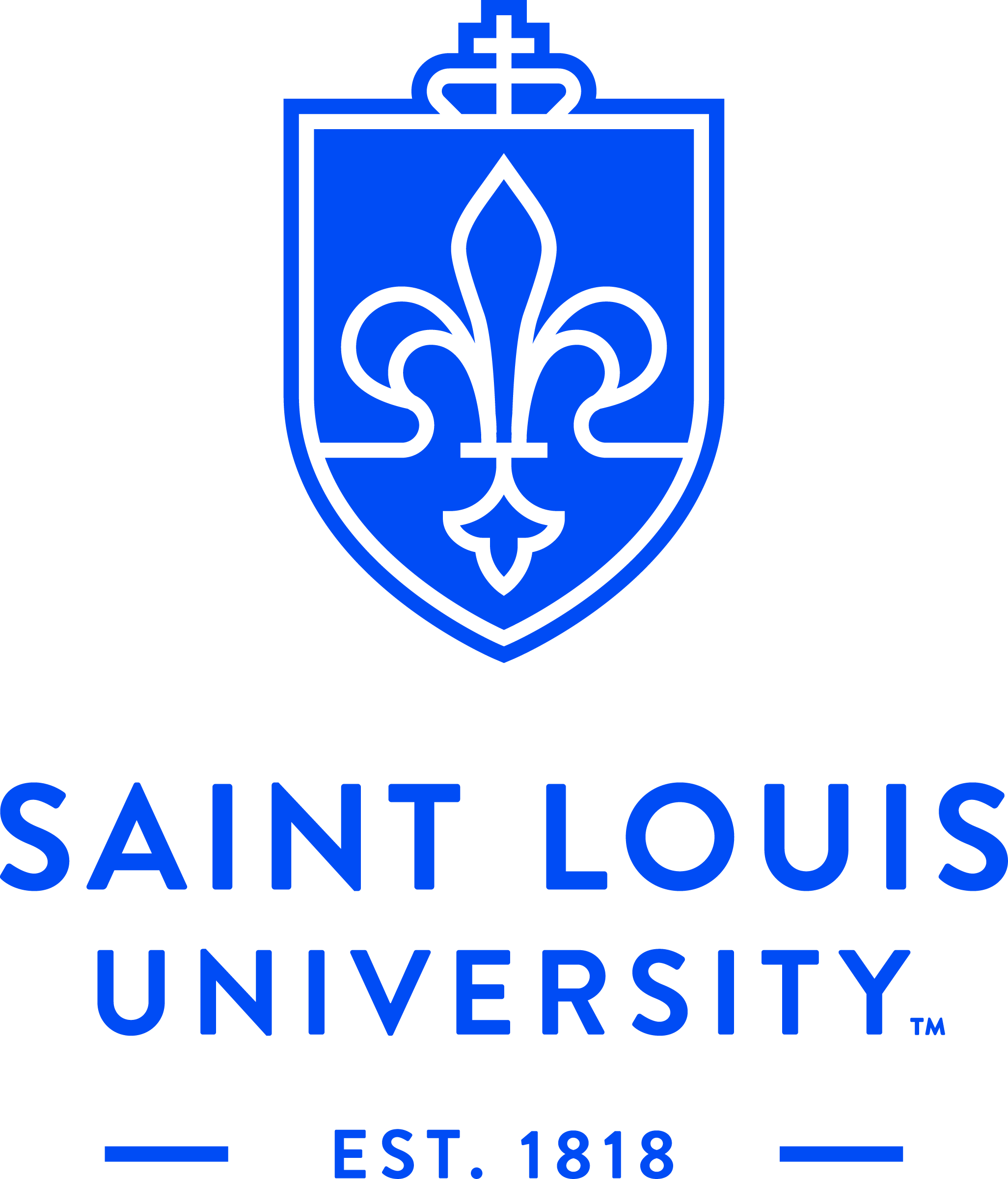 No Financial Relationships
I have no relevant financial relationships to disclose
New Faculty Orientation
Office of the General Counsel
Legal guidance
Receives and investigates incident reports
Oversees the professional liability program
Saint Louis University provides coverage for:
Faculty
Fellows
Residents
Medical Students
Other Staff
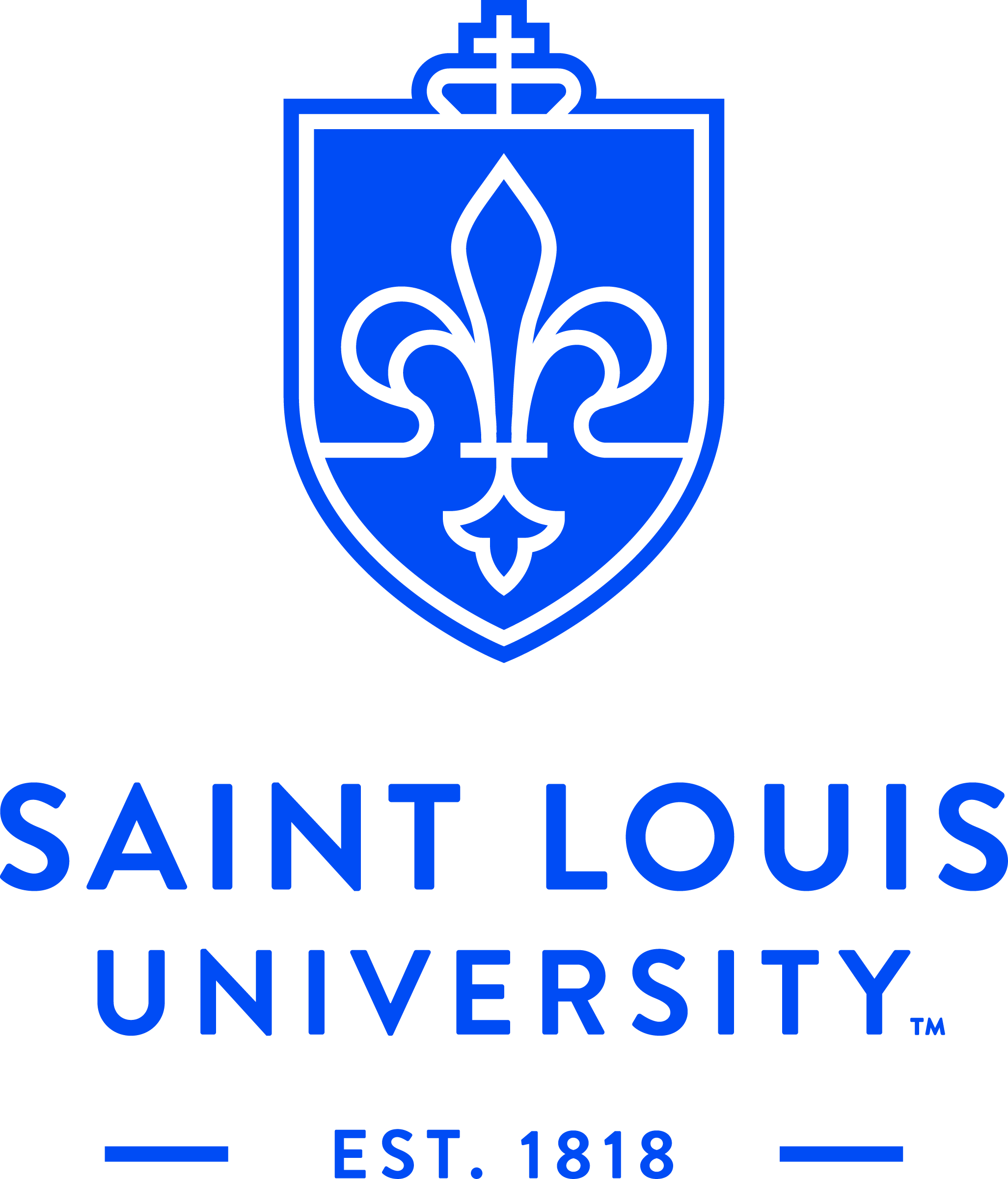 New Faculty Orientation
Coverage is provided for occurrences that happen during course and scope of employment with Saint Louis University.  

NOT COVERED:
Under the influence/ criminal / intentional
Outside normal course and scope
Claims not promptly reported
Failure to cooperate
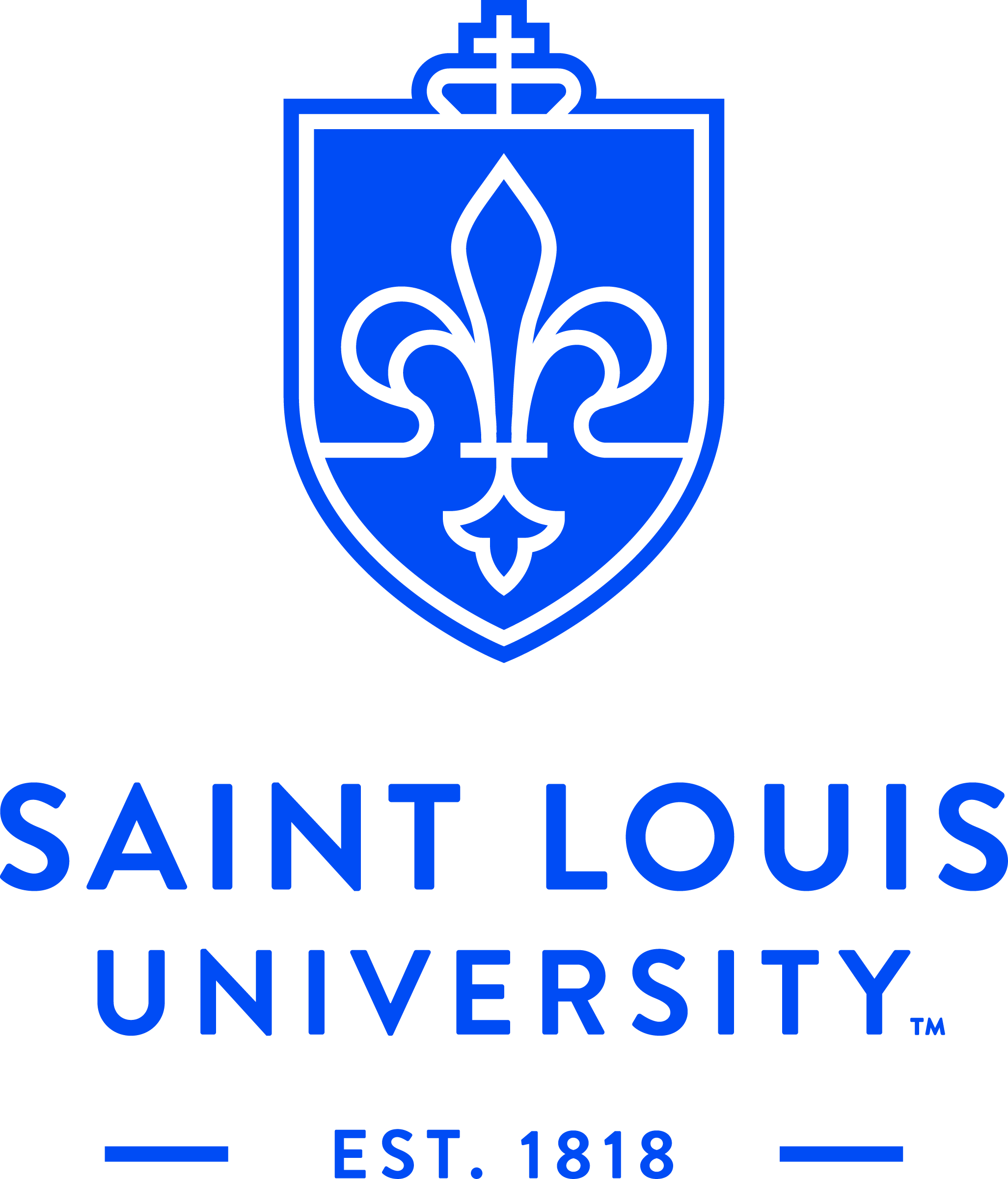 New Faculty Orientation
Insurance:
Self insured up to $2 million/occurrence
Excess commercial insurance is provided up to $25 million per year.
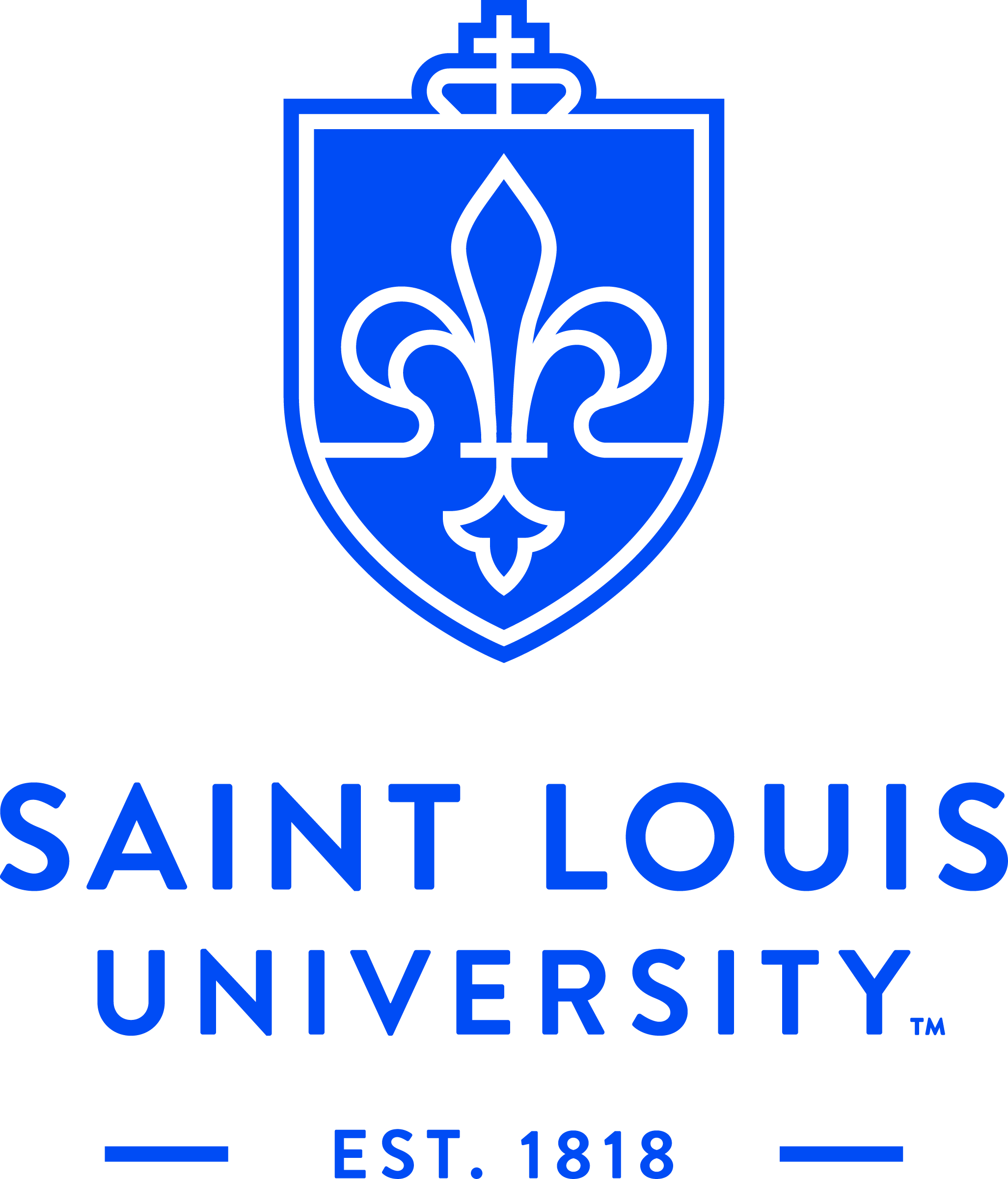 New Faculty Orientation
Reporting of Incidents
Adverse incidents with significant harm
significant unexplained complications
unanticipated/ unexplained death
retained objects
wrong-site procedures
Please report promptly !(within 24-48 hours)
How to report: 
977-URPT (8778)
Call the OGC at 977-5767
If in doubt please report
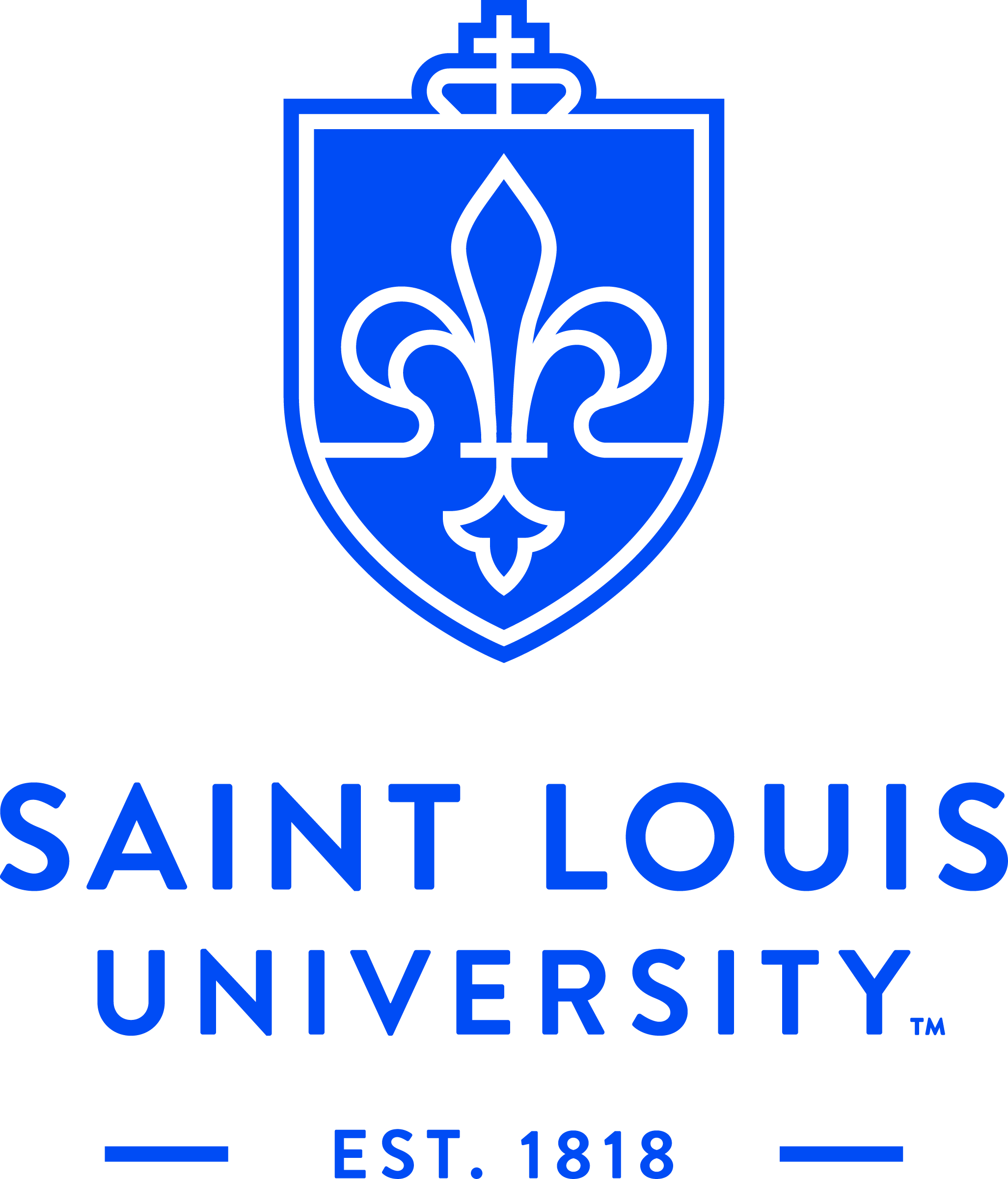 New Faculty Orientation
Other Helpful Tips
If an attorney calls, please direct to the OGC at 977-5767.  Do not speak with the attorney.
Please advise OGC about requests for expert work
Direct BHA and AG complaints to the OGC
Direct process servers to the OGC
Advise OGC of any deposition requests
If named in a lawsuit, OGC will appoint defense counsel and notify you of your assigned counsel.
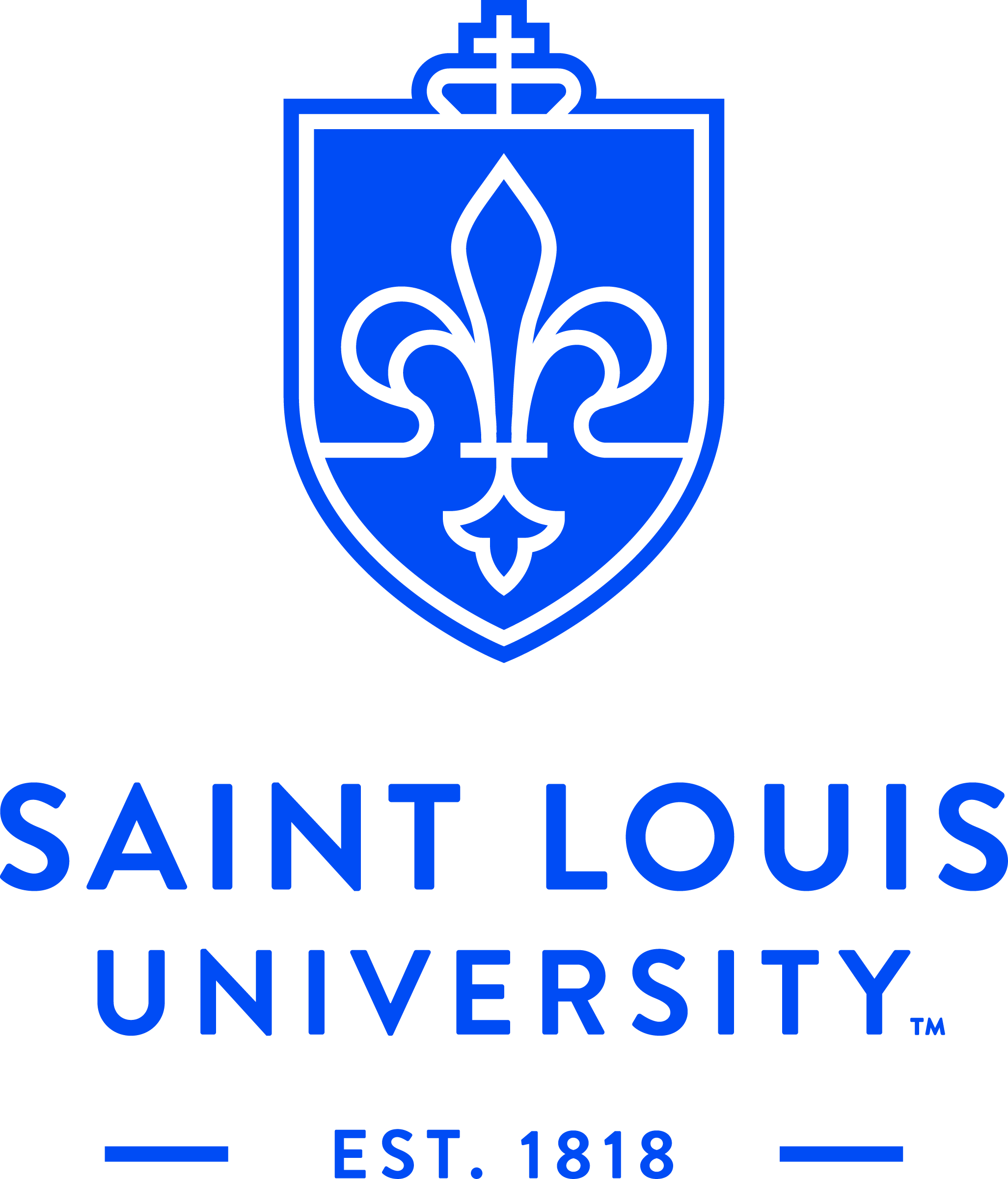 New Faculty Orientation
Other Helpful Tips (Continued)
Complete and Timely Documentation
Limit Email Communications (Discoverable)
Discuss patient care in the appropriate setting
Call OGC for assistance handling a difficult issue/family
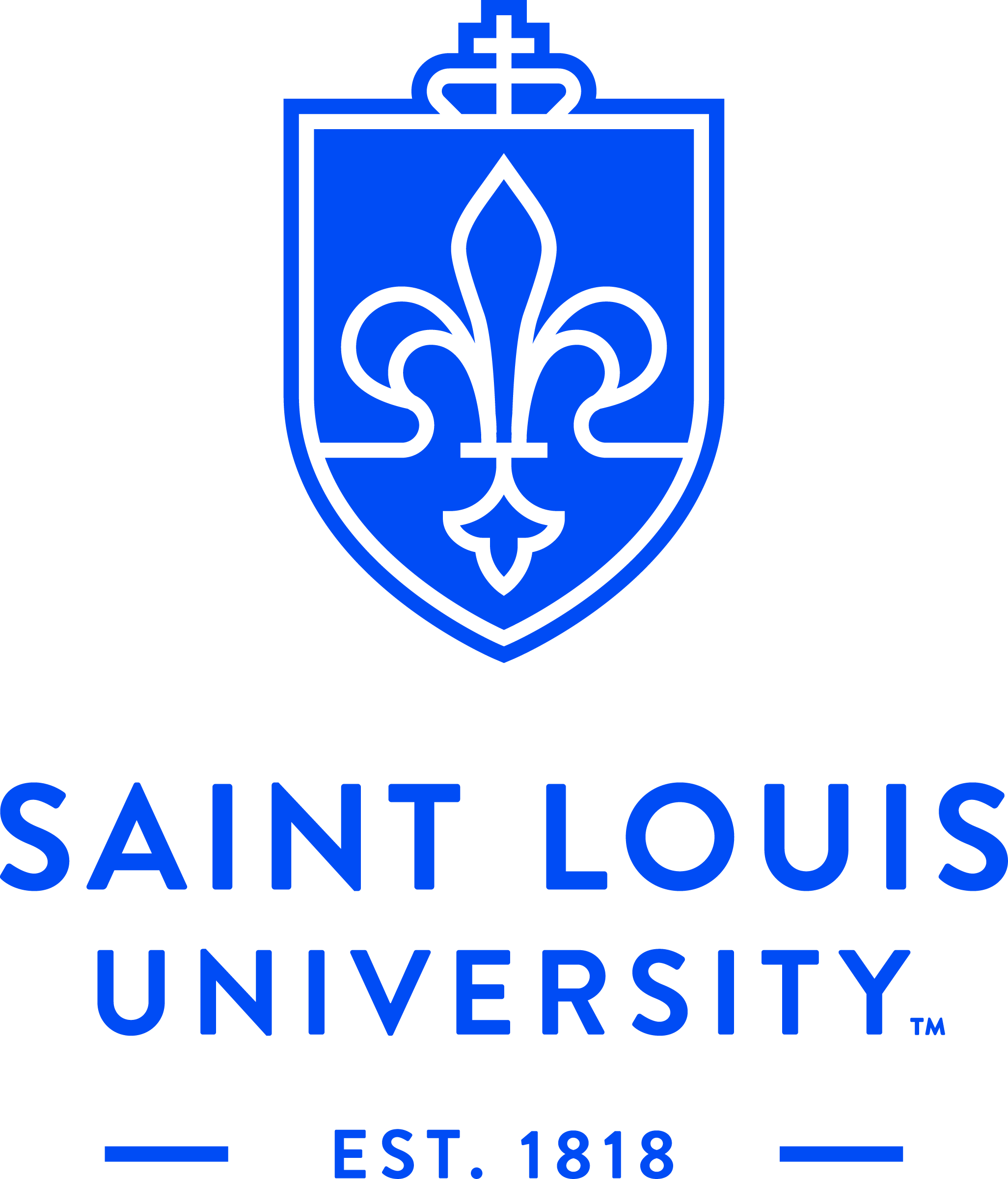 Questions?
If you have any legal questions, please call the Office of the General Counsel at 977-5767
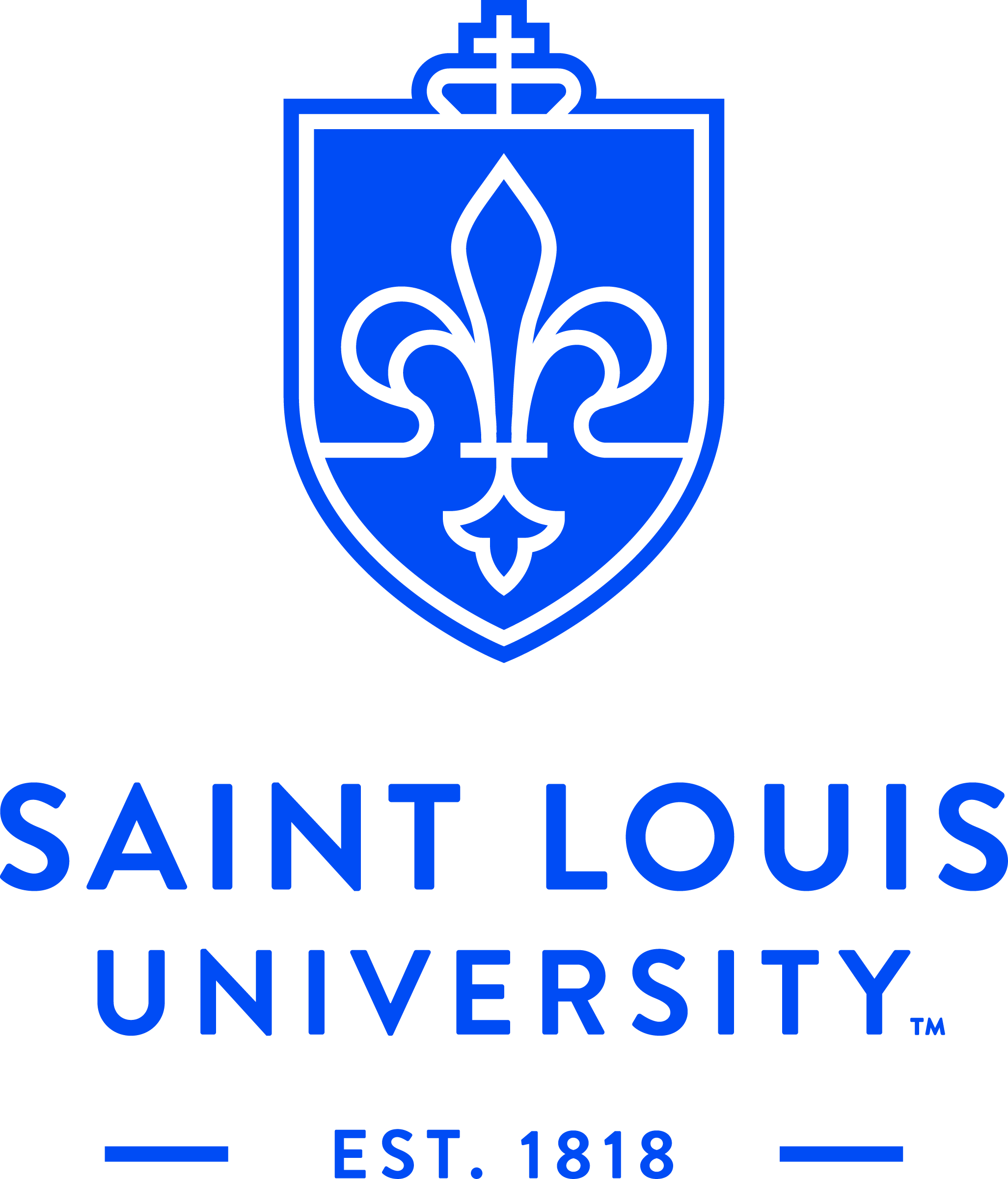